Моя малая родина


1 сентября 2014 год
9 А класс
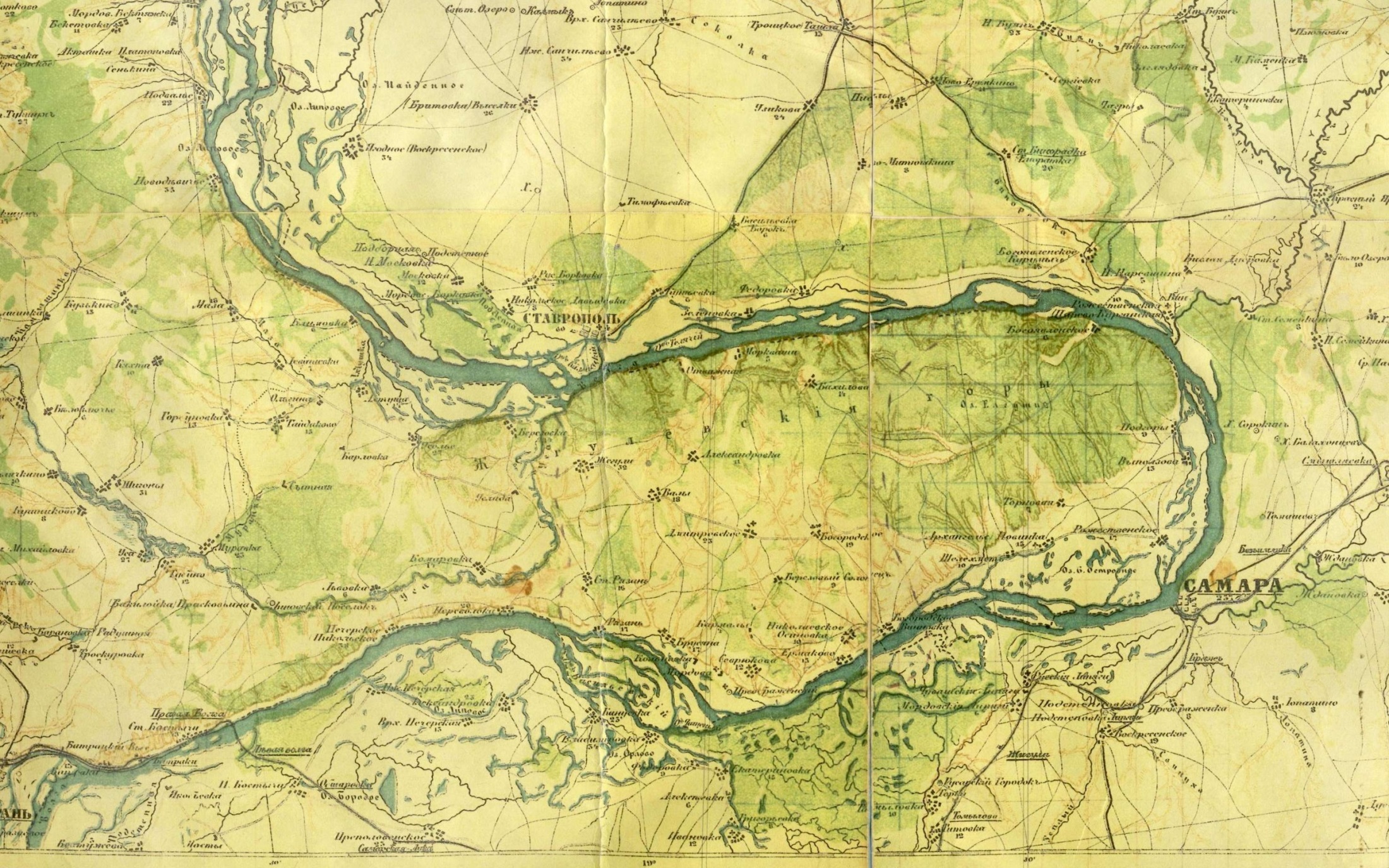 Моя малая родина
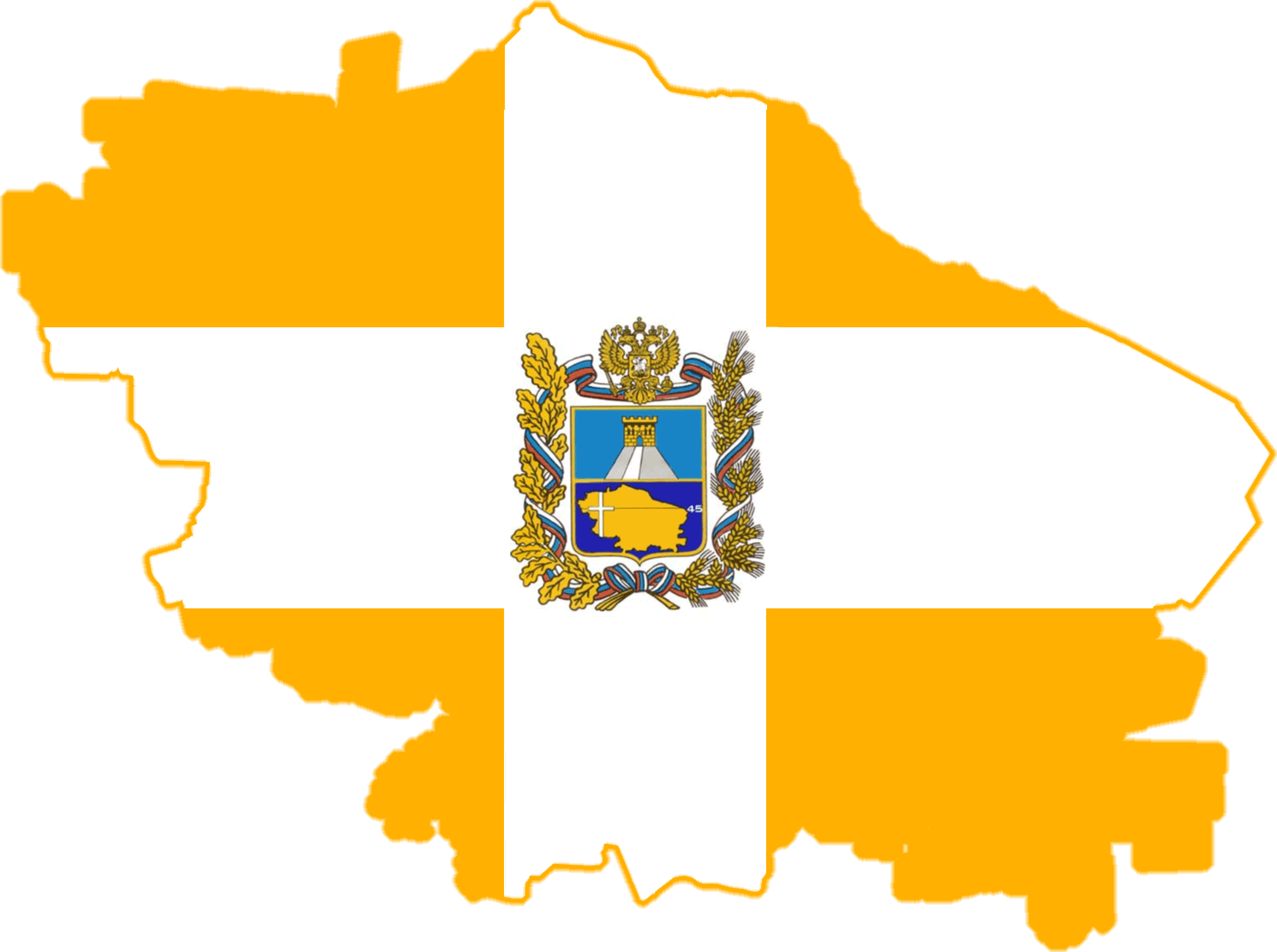 Площадь нашего края почти 67 тысяч квадратных километров. На территории Ставропольского края можно разместить 3 европейских государства: Швейцарию, Бельгию и Люксембург.
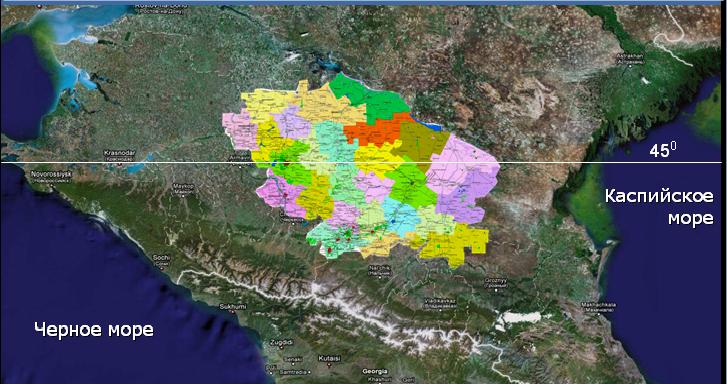 Ставропольский край
в составе Российской Федерации образован
в феврале 1924 года.
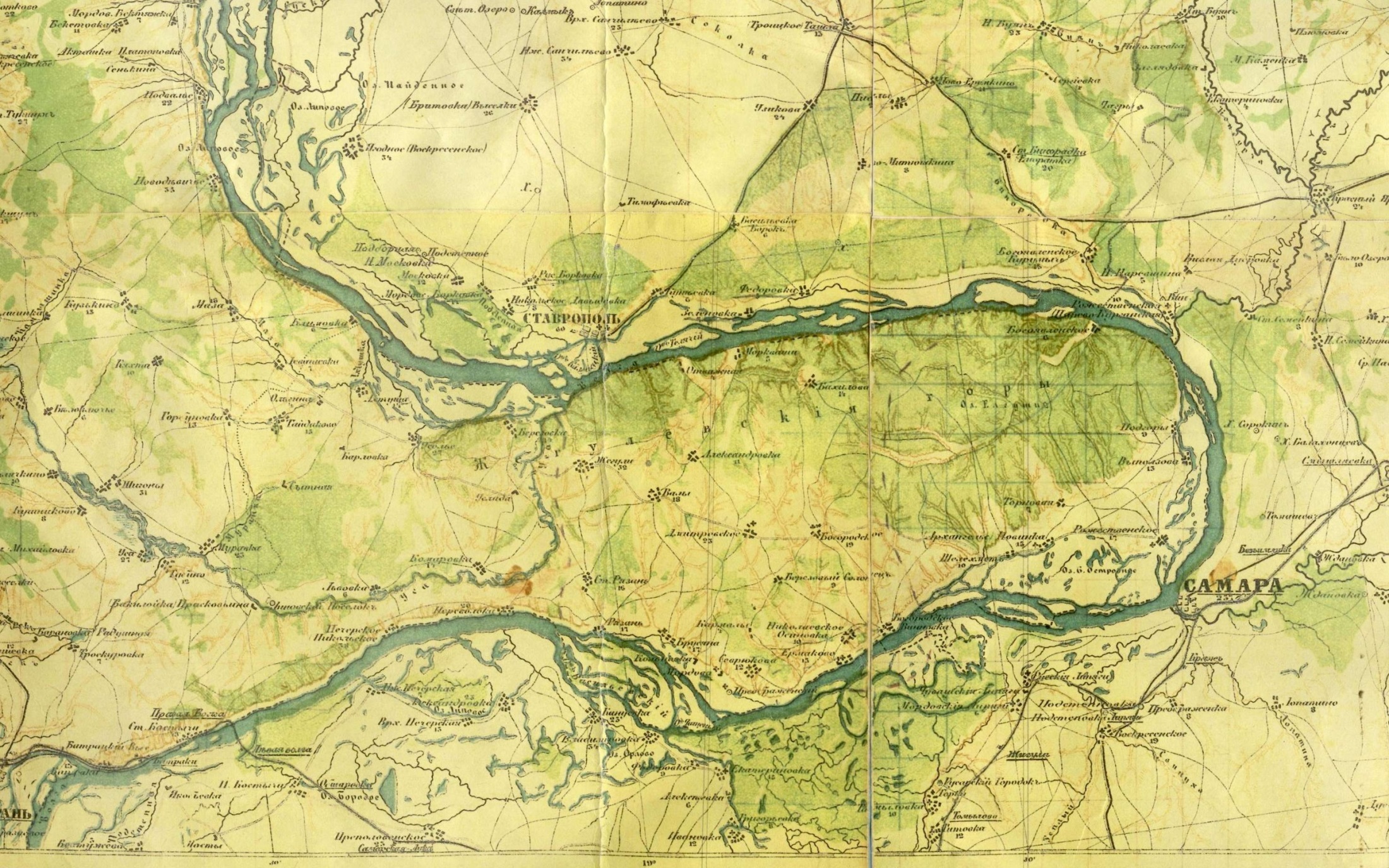 Моя малая родина
Путешествующий по Ставропольскому краю может оказаться в пустынных степях, где можно встретиться с миражами, в настоящей песчаной пустыне с буграми, напоминающими барханы.
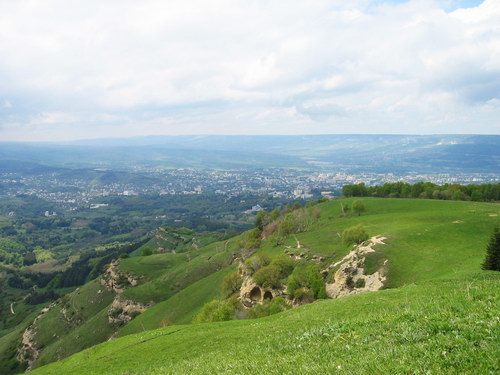 Продвигаясь дальше, путешественник может оказаться на суше, но ниже уровня мирового океана.
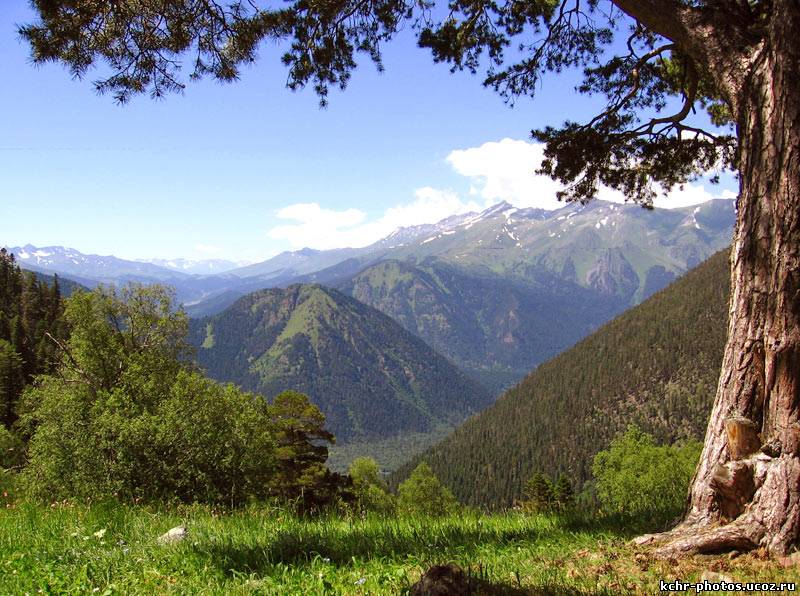 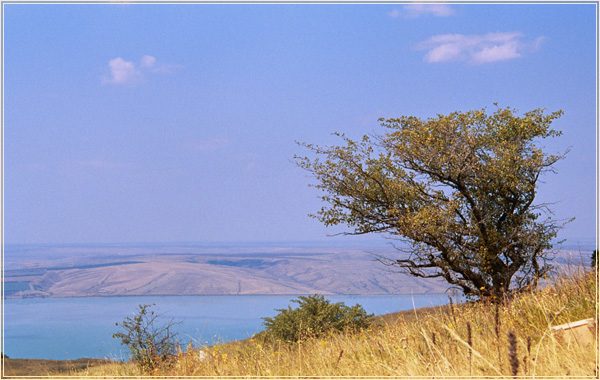 Преодолев еще небольшой путь, турист окажется у большого озера, где расположились целые «птичьи базары» - более 30 видов птиц, многие очень редкие.
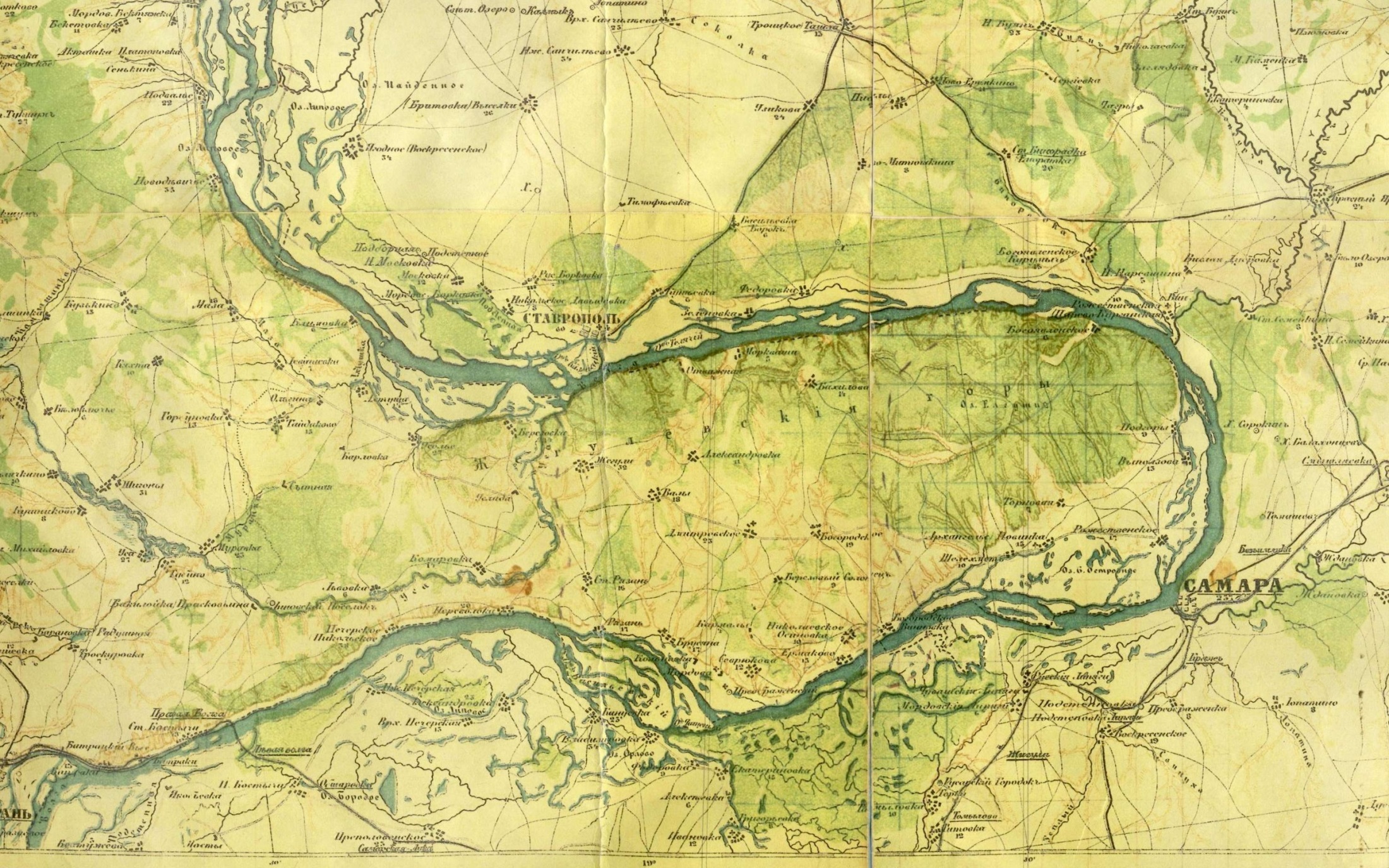 Моя малая родина
Ставрополь расположился на холмах и распадках в центральной части Предкавказья на Ставропольской возвышенности, в верховьях реки
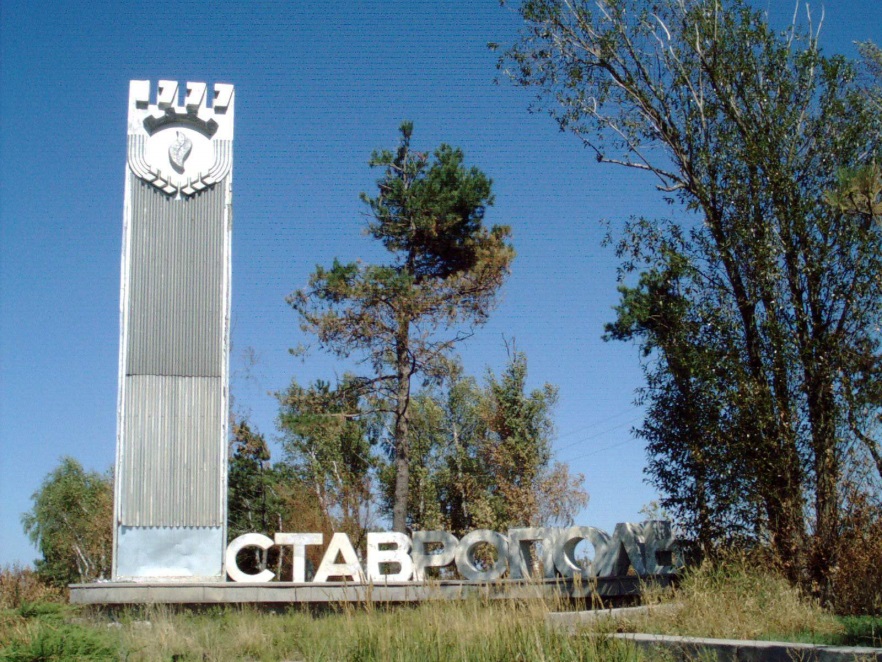 Ташла (бассейн
 Восточного Маныча), в 1621 км к югу от Москвы.
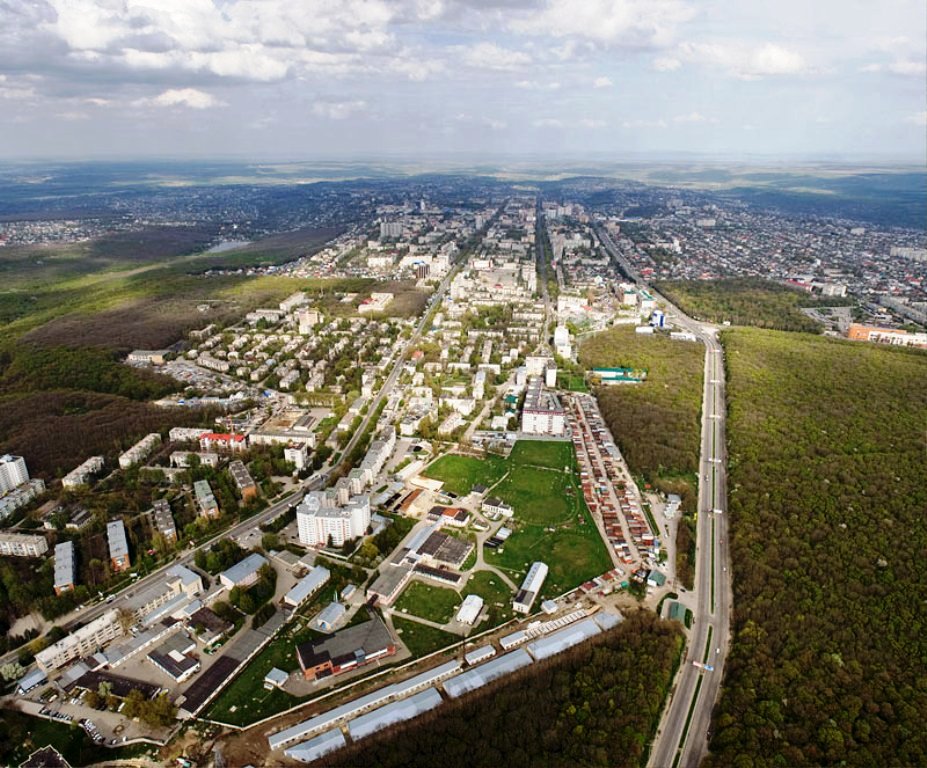 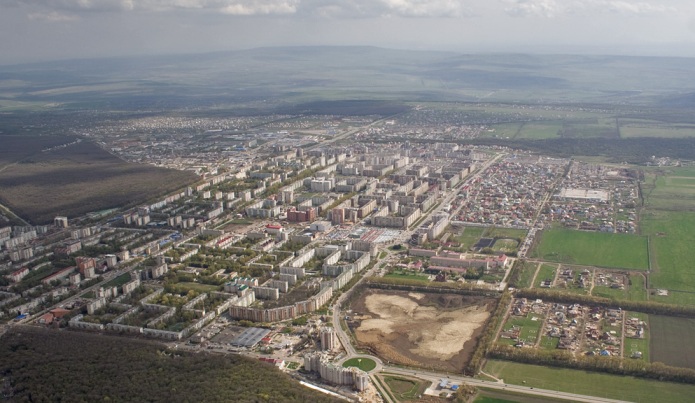 Встав на одной из самых высоких точек Предкавказья, он
оказался на водоразделе бассейнов Азовского и Каспийского морей, ровно в середине между ними. Это точно отражено в символической фразе: «Ставрополь — врата Кавказа».
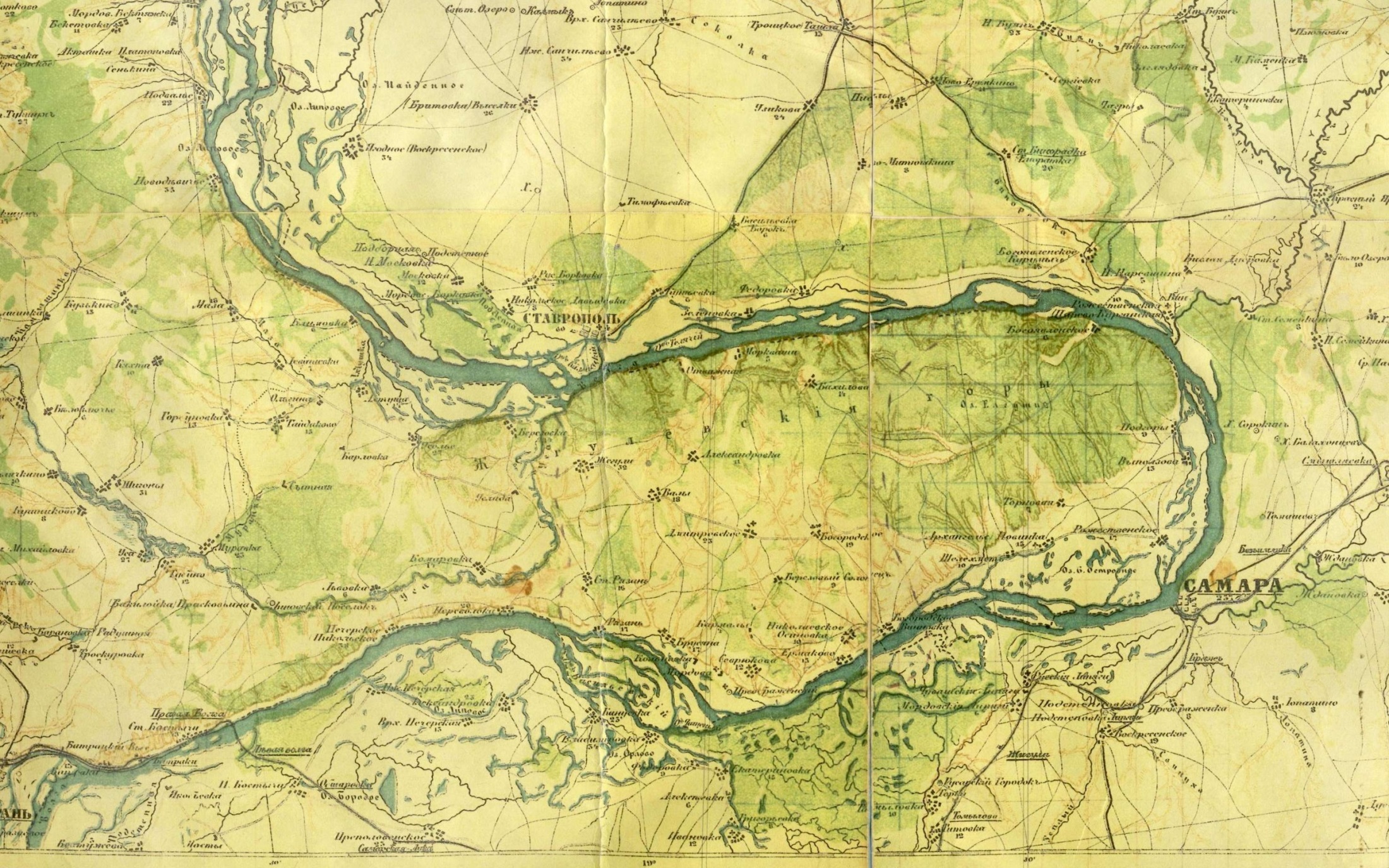 Моя малая родина
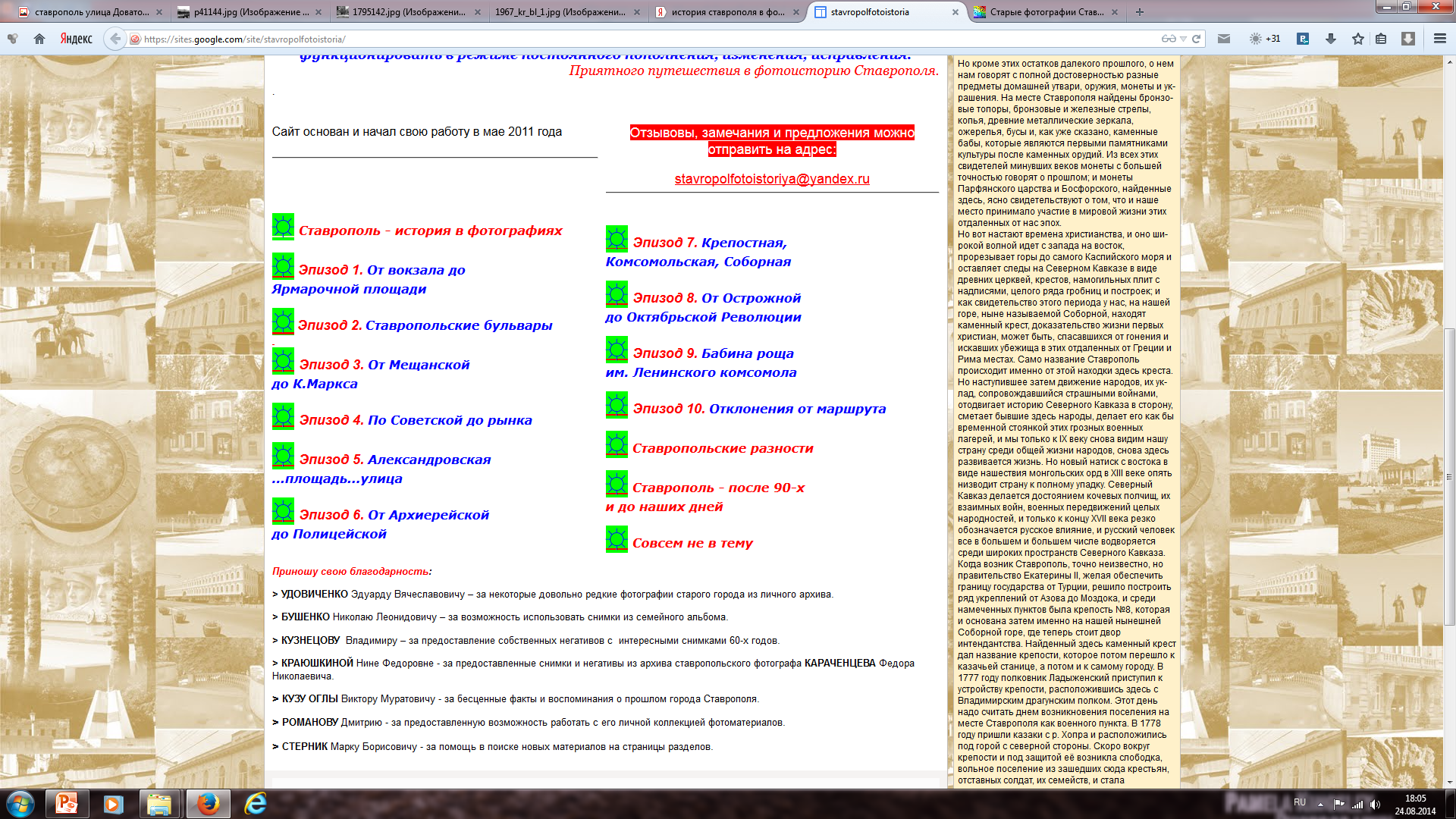 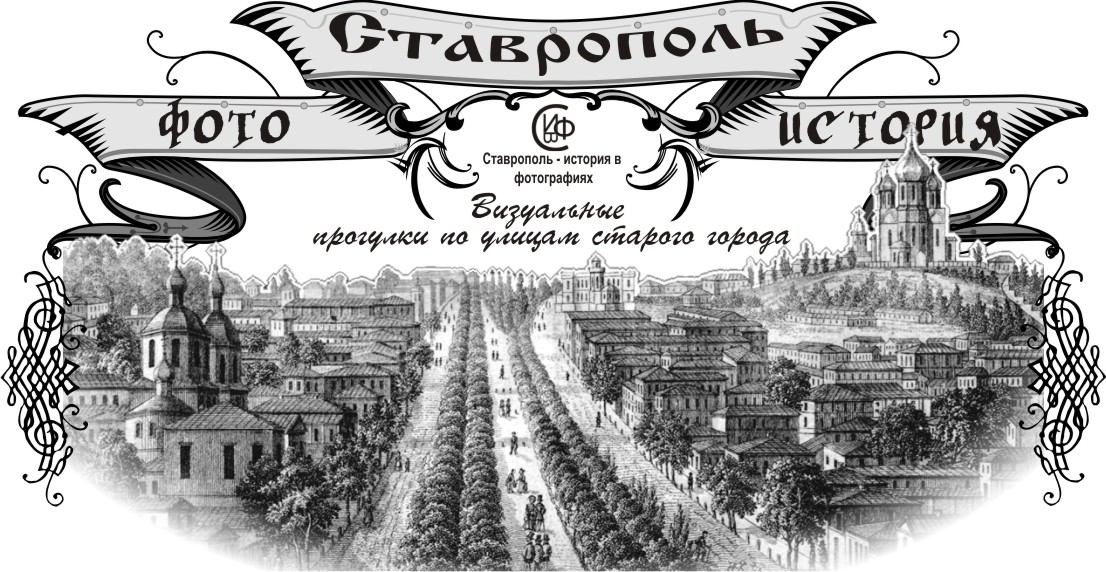 Город занимает площадь в 242,36 кв. км. Его территория вытянута с юго-запада на северо-восток на 30,5 км и с юга на север — на 16,5 км. Протяженность границы города —     165,3 км.
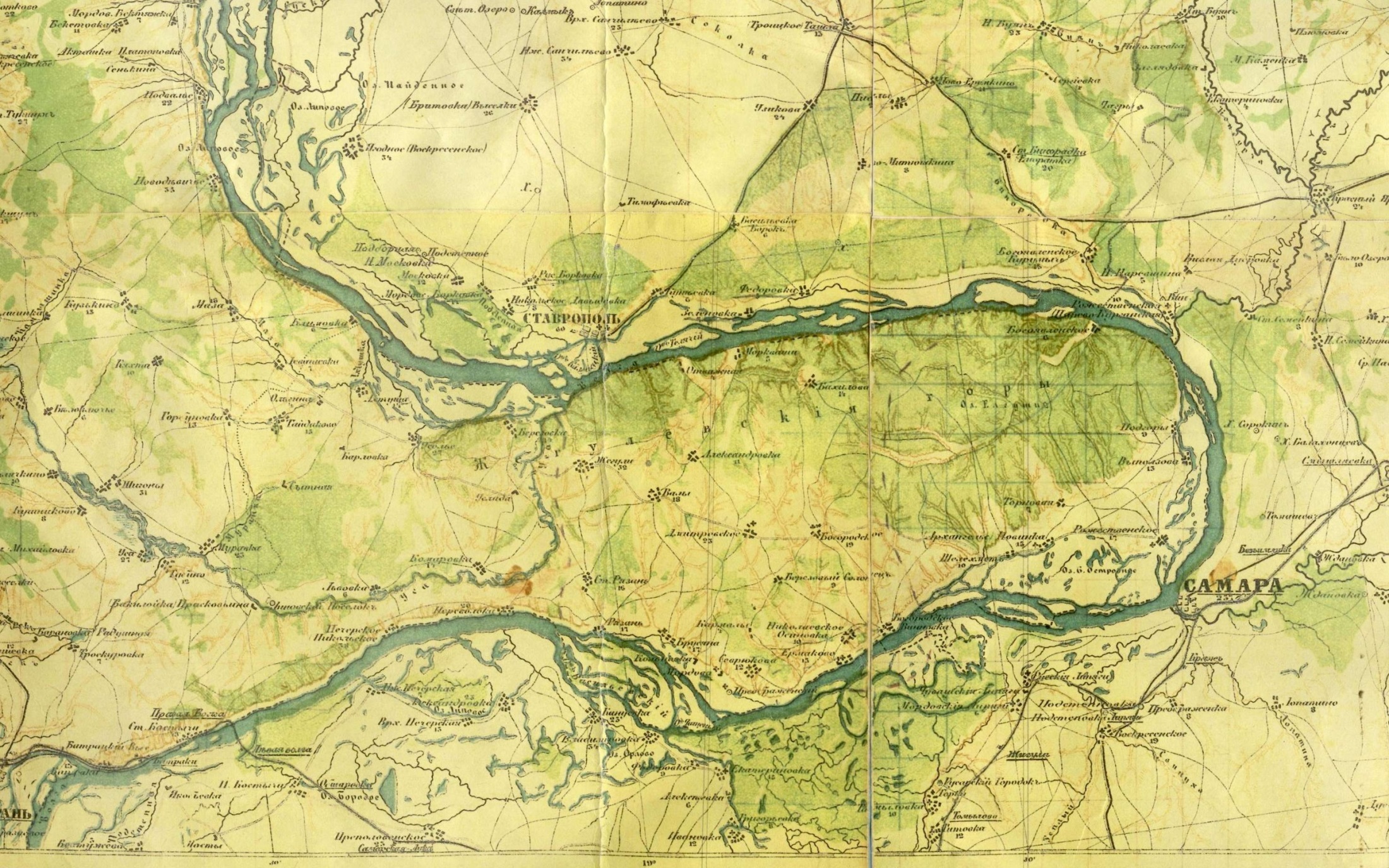 Моя малая родина
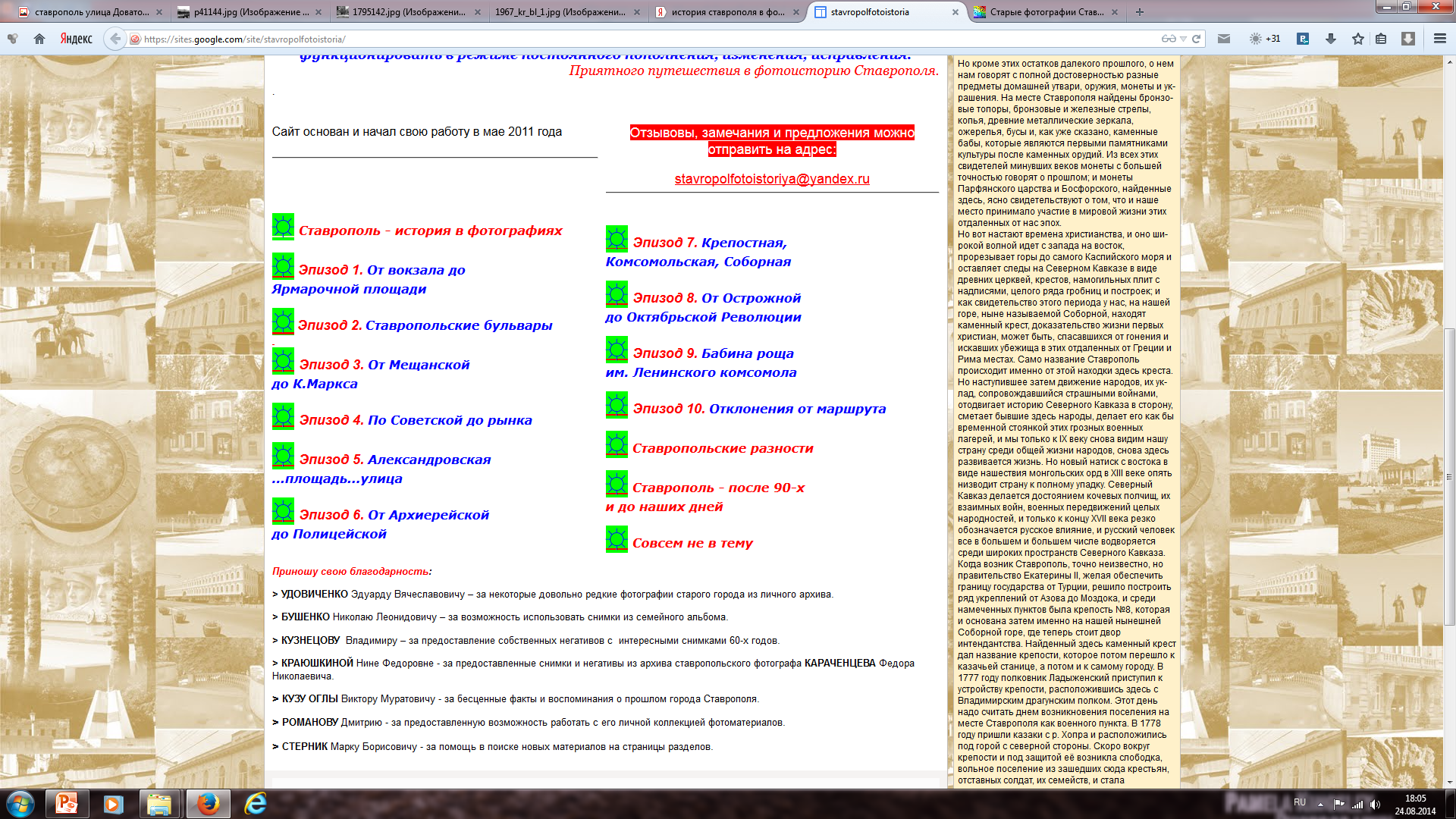 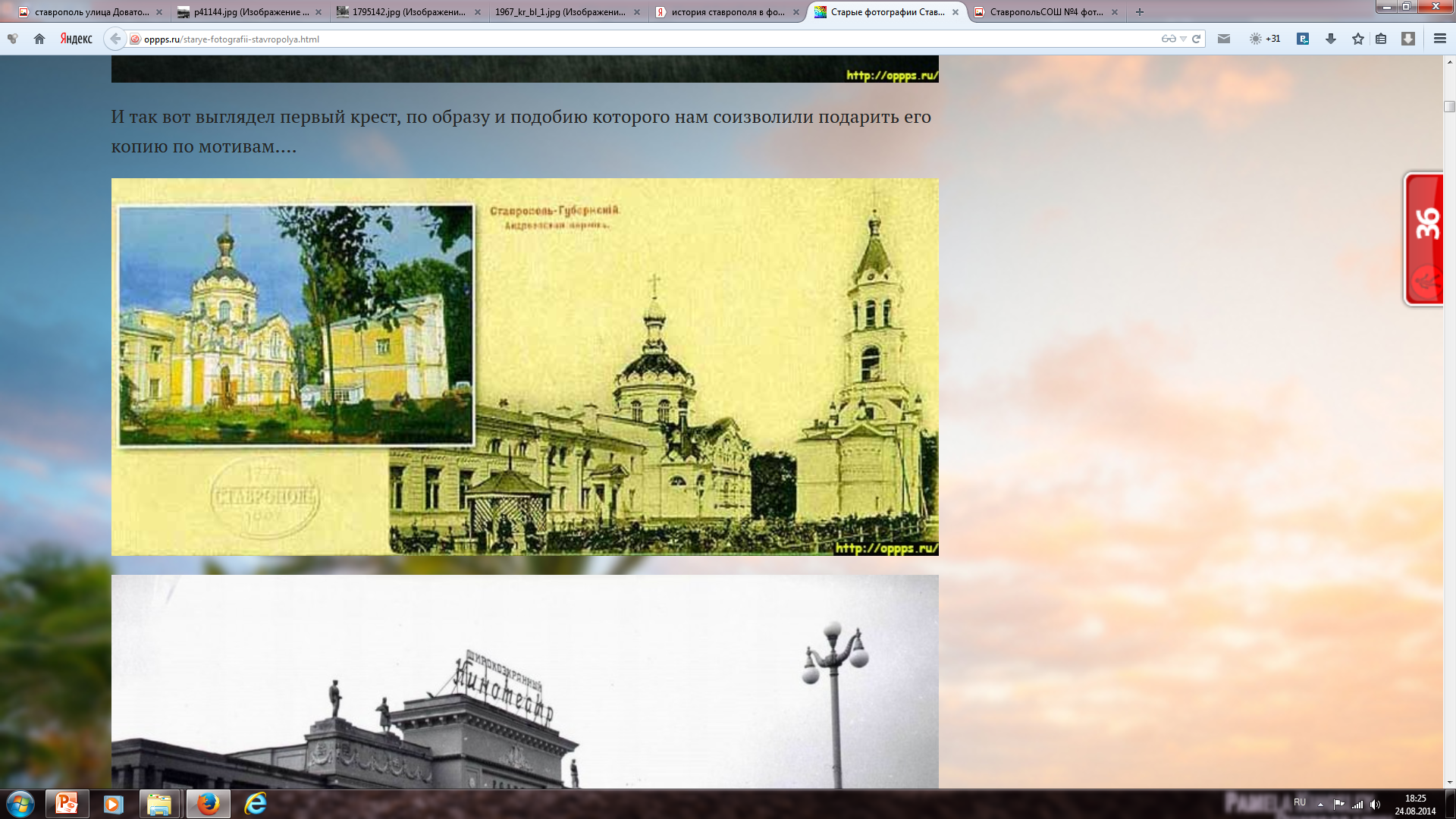 Храм в честь святого апостола Андрея Первозванного был выстроен в 1897 году по проекту архитектора Григория Кускова. Но в 1930 году был закрыт. Однако через двенадцать лет, в 1942 году был возвращен ставропольским православным жителям. В 1990 году была успешно восстановлена колокольня храма.
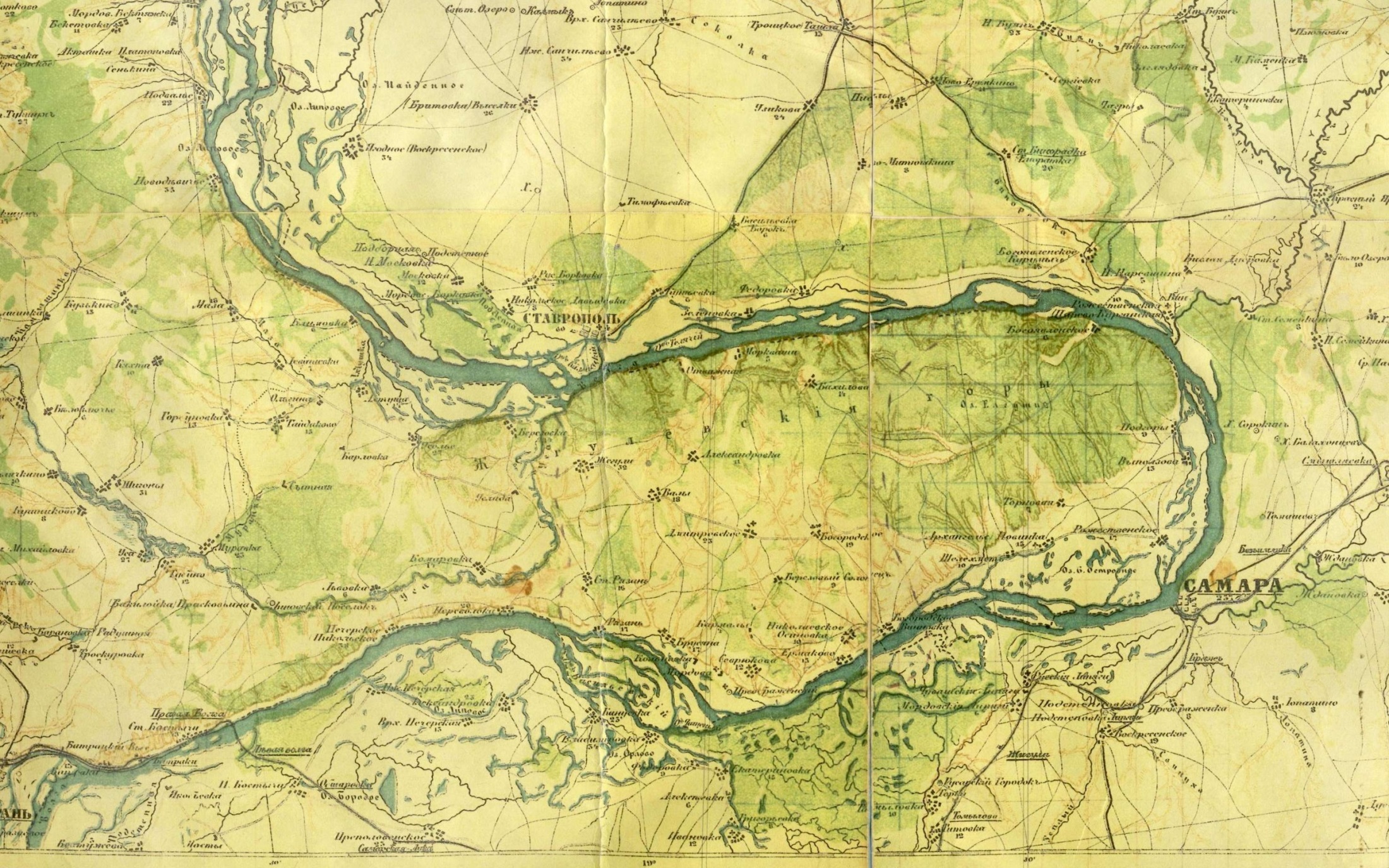 Моя малая родина
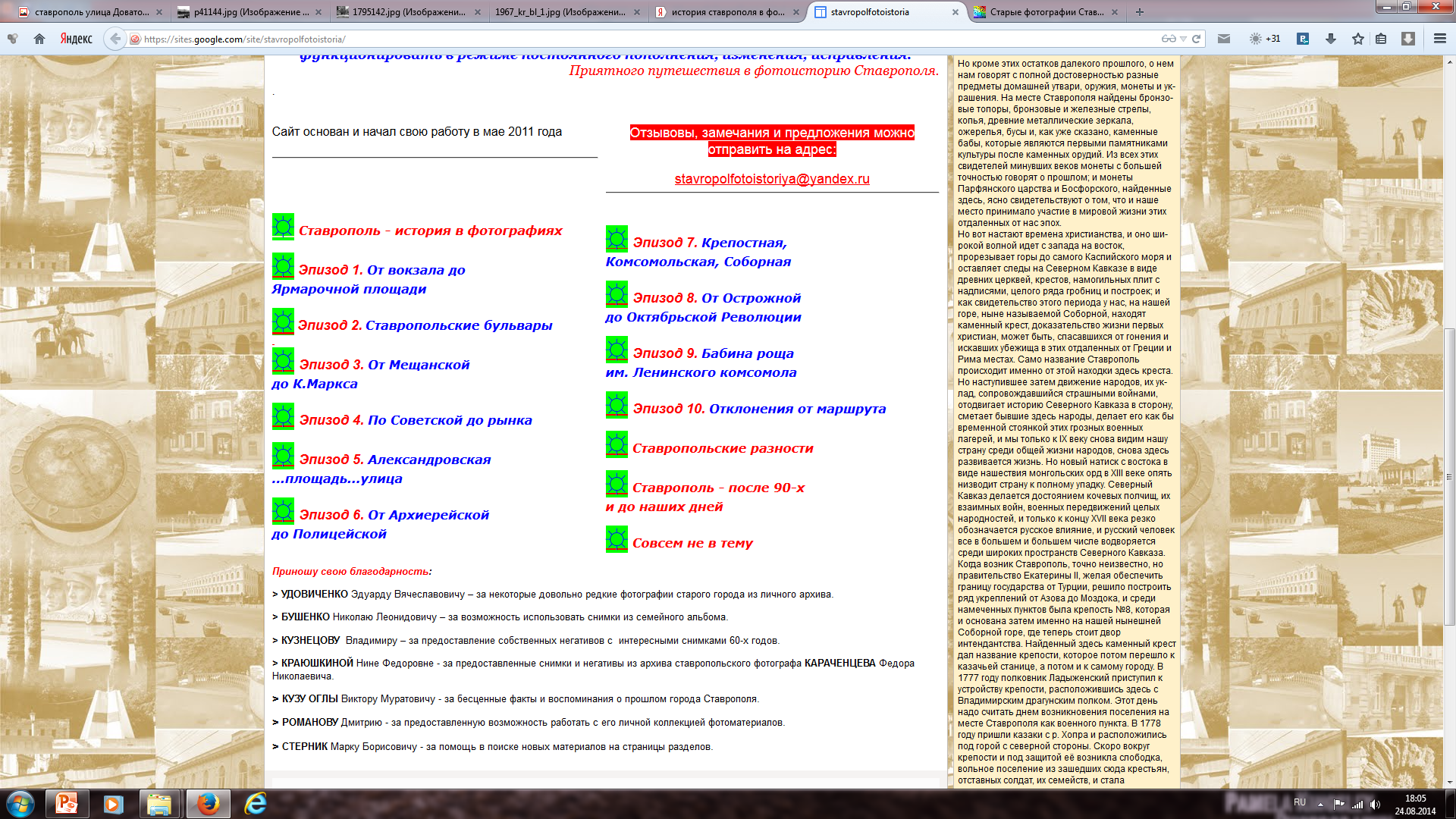 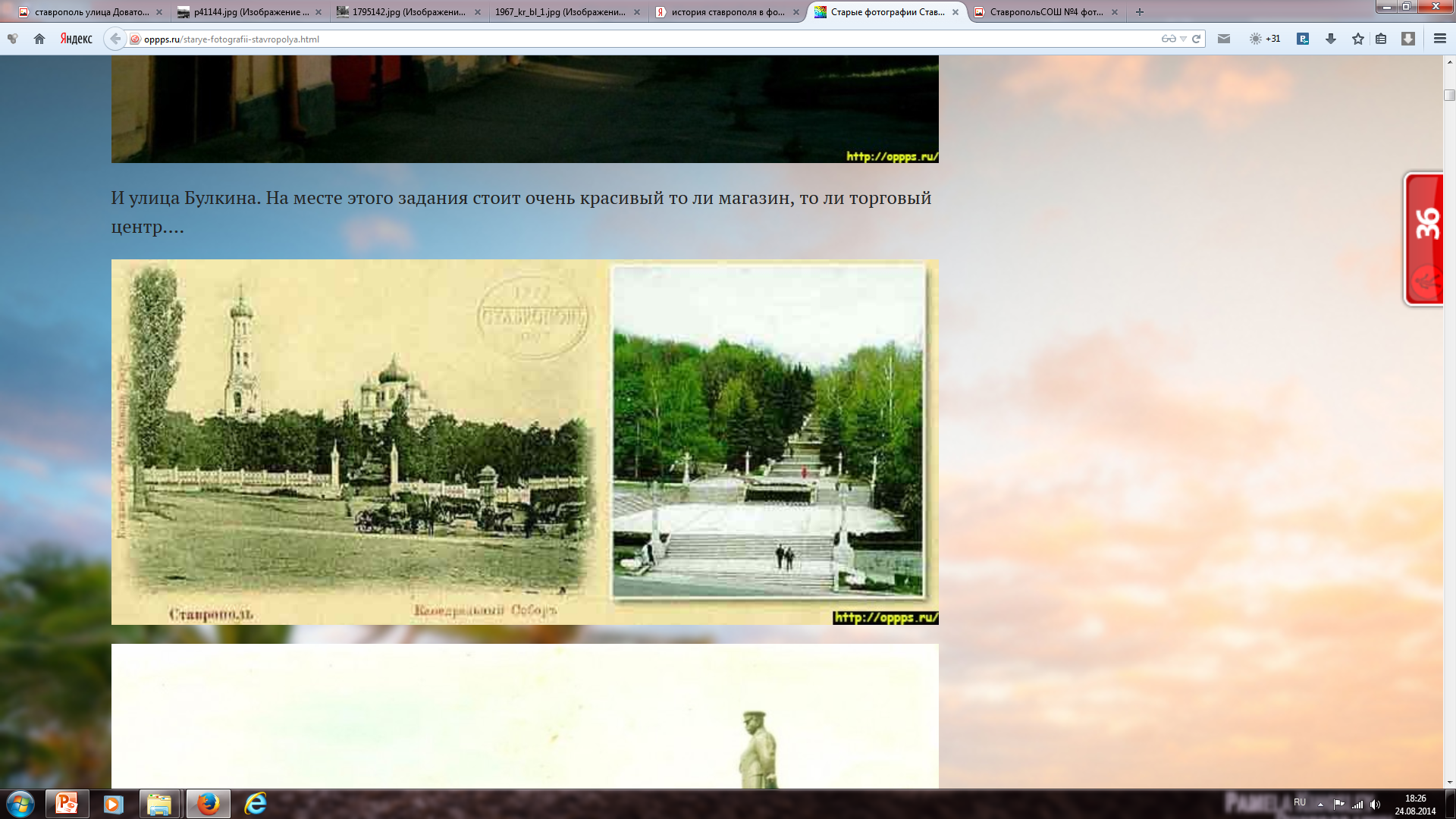 Кафедральный Собор во имя иконы Казанской Божией Матери с лестницей. Построен в 1847 году, снесен в 30-е годы XX века. Колокольня построена в 1867 году, взорвана в 1943 году. Лестница перестроена в 1949-51 годах и названа Комсомольской.
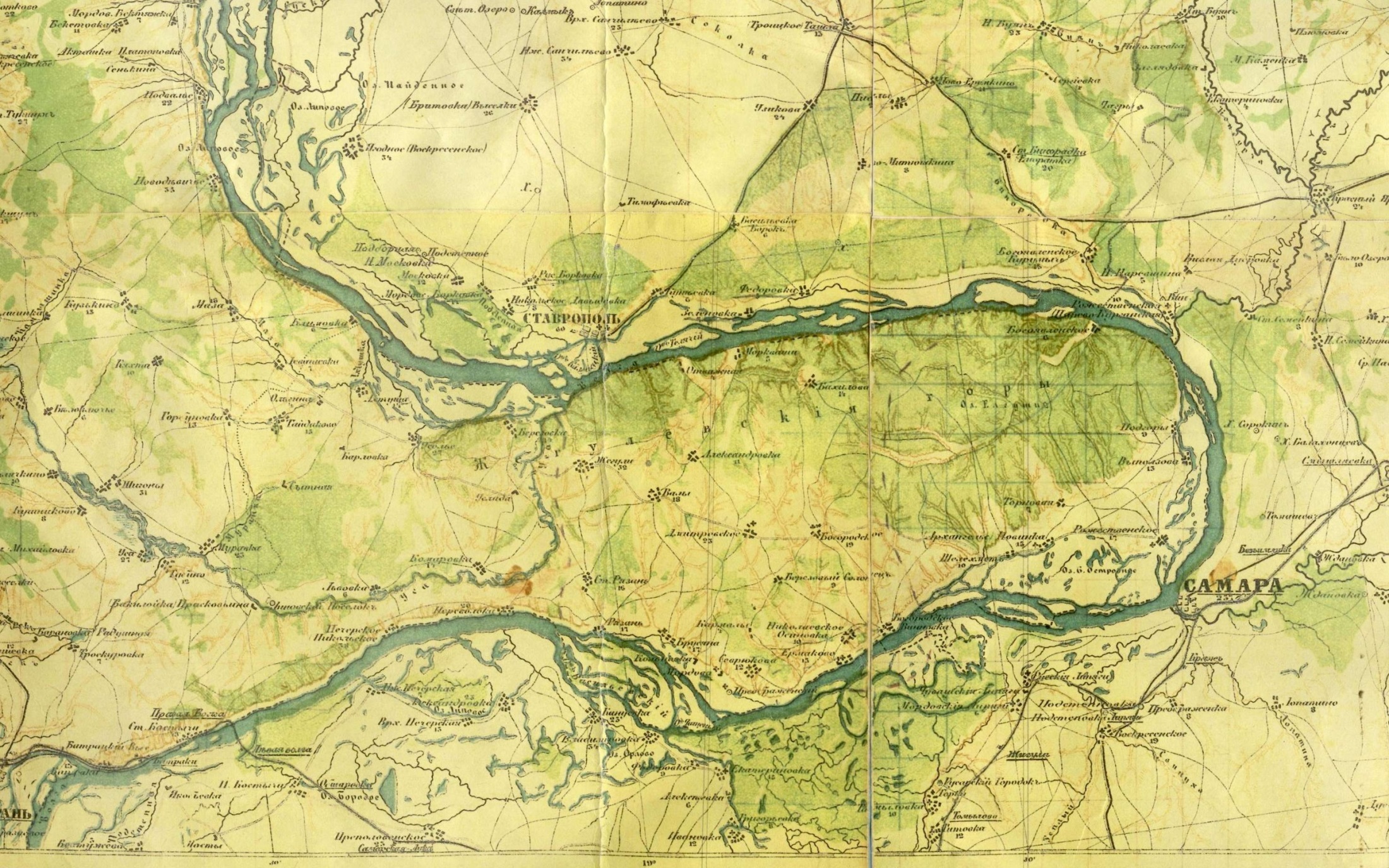 Моя малая родина
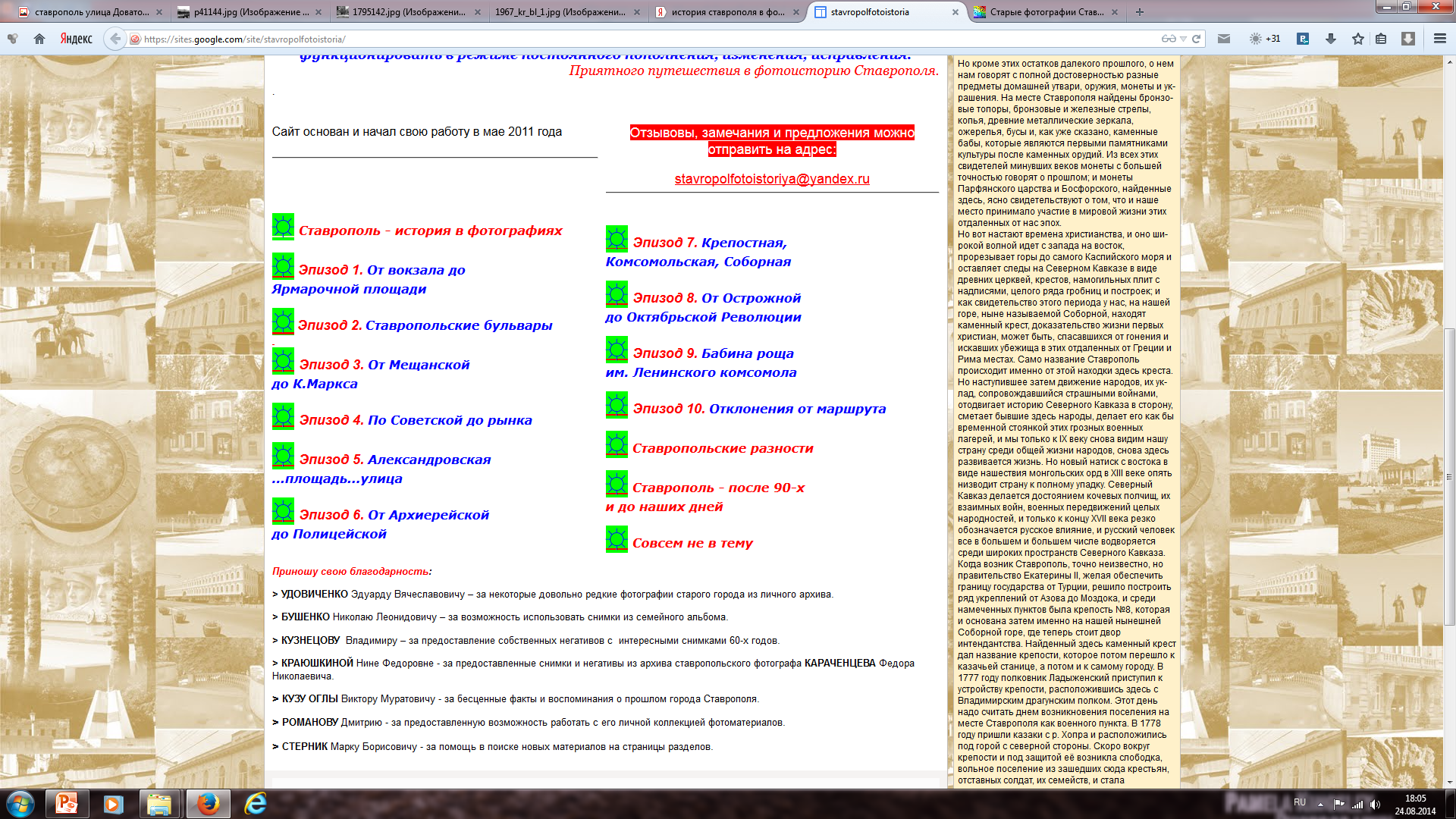 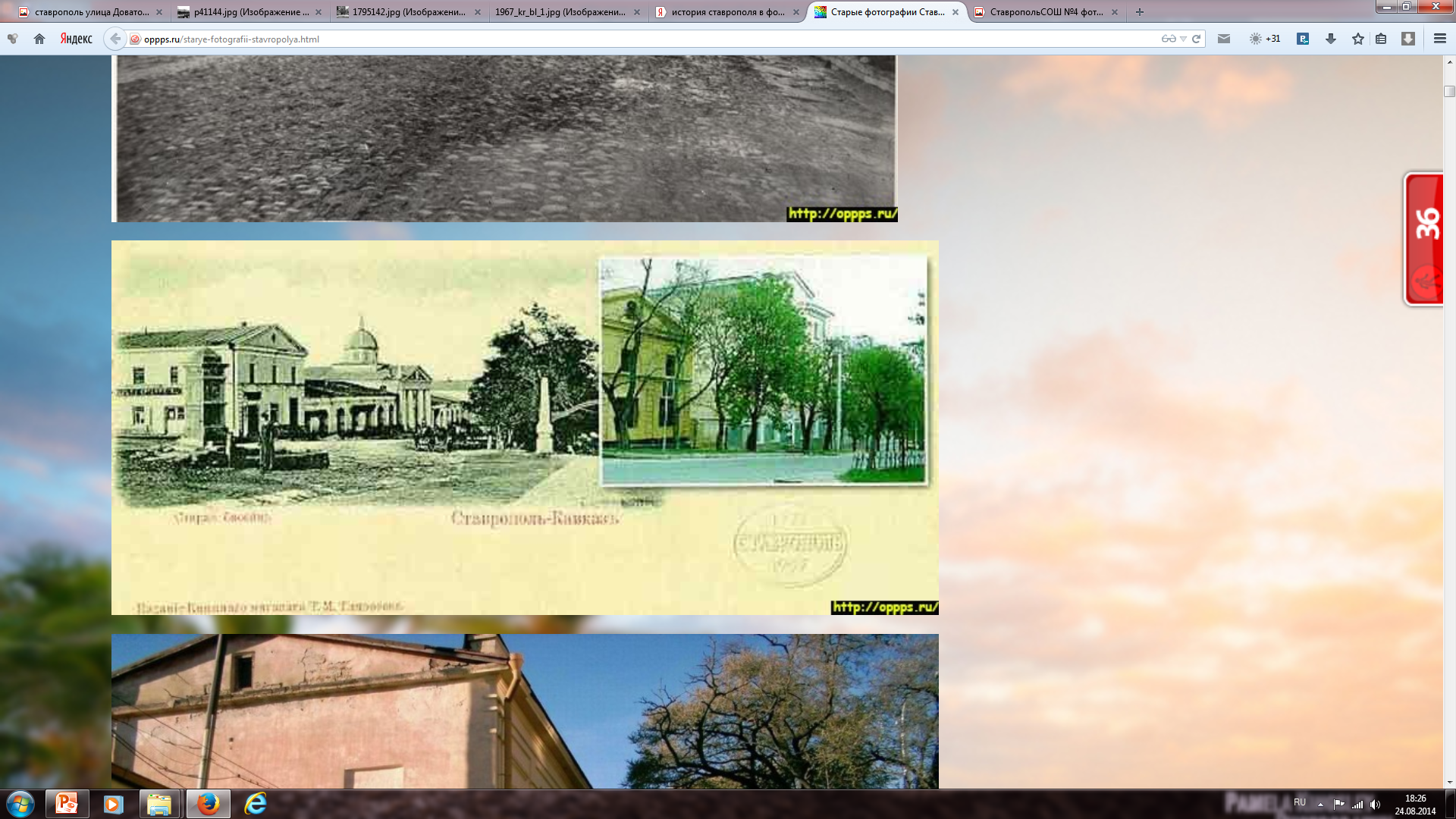 Перекресток-мини-площадь перед Крепостной горкой. Как видно, по сей день, это место хорошо сохранилось. Здание в левой части снимка за бассейном хорошо опознается. В советский период там была школа а потом станция Юных Техников. Сейчас здания по проспекту К. Маркса №№ 73-75.
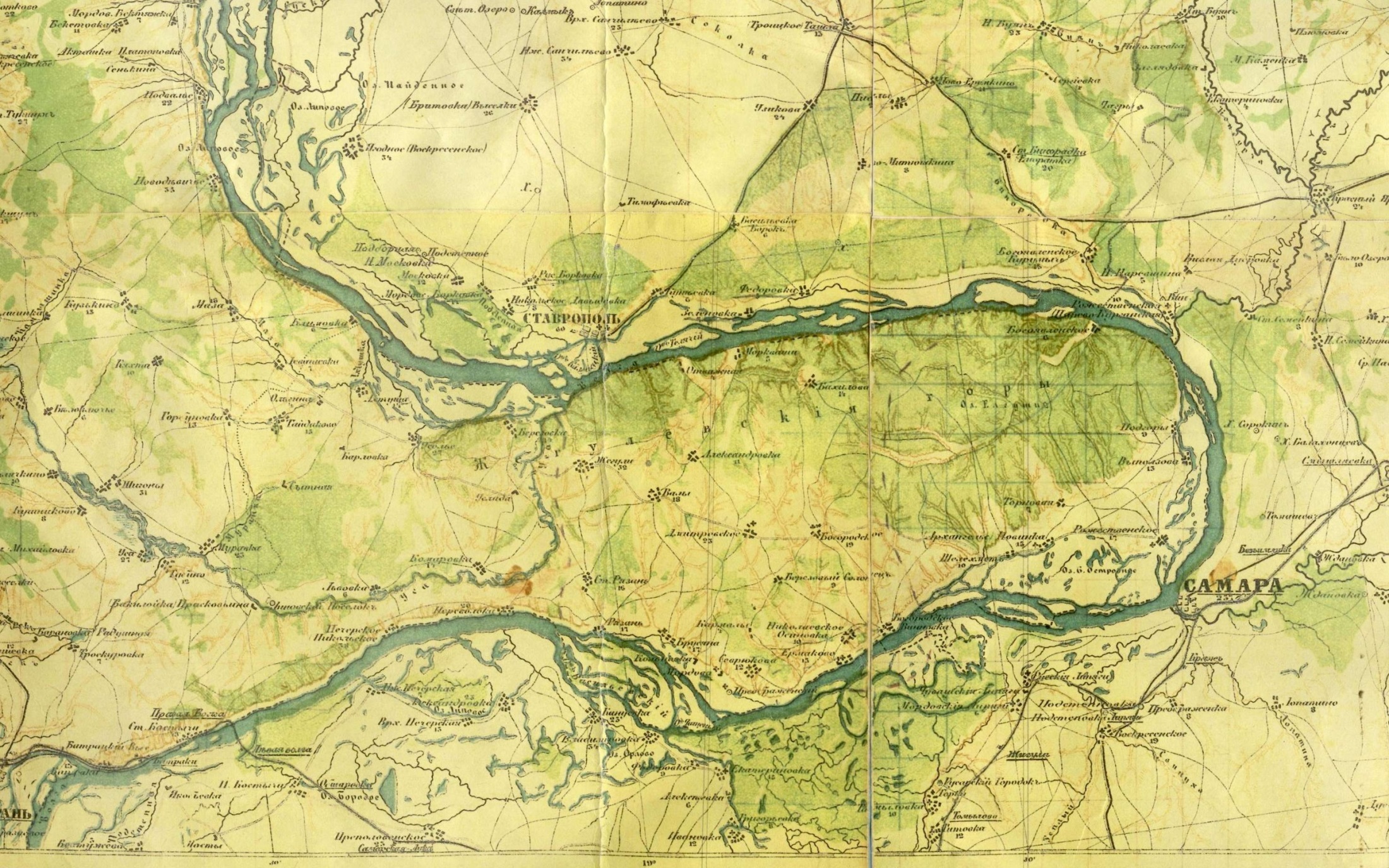 Моя малая родина
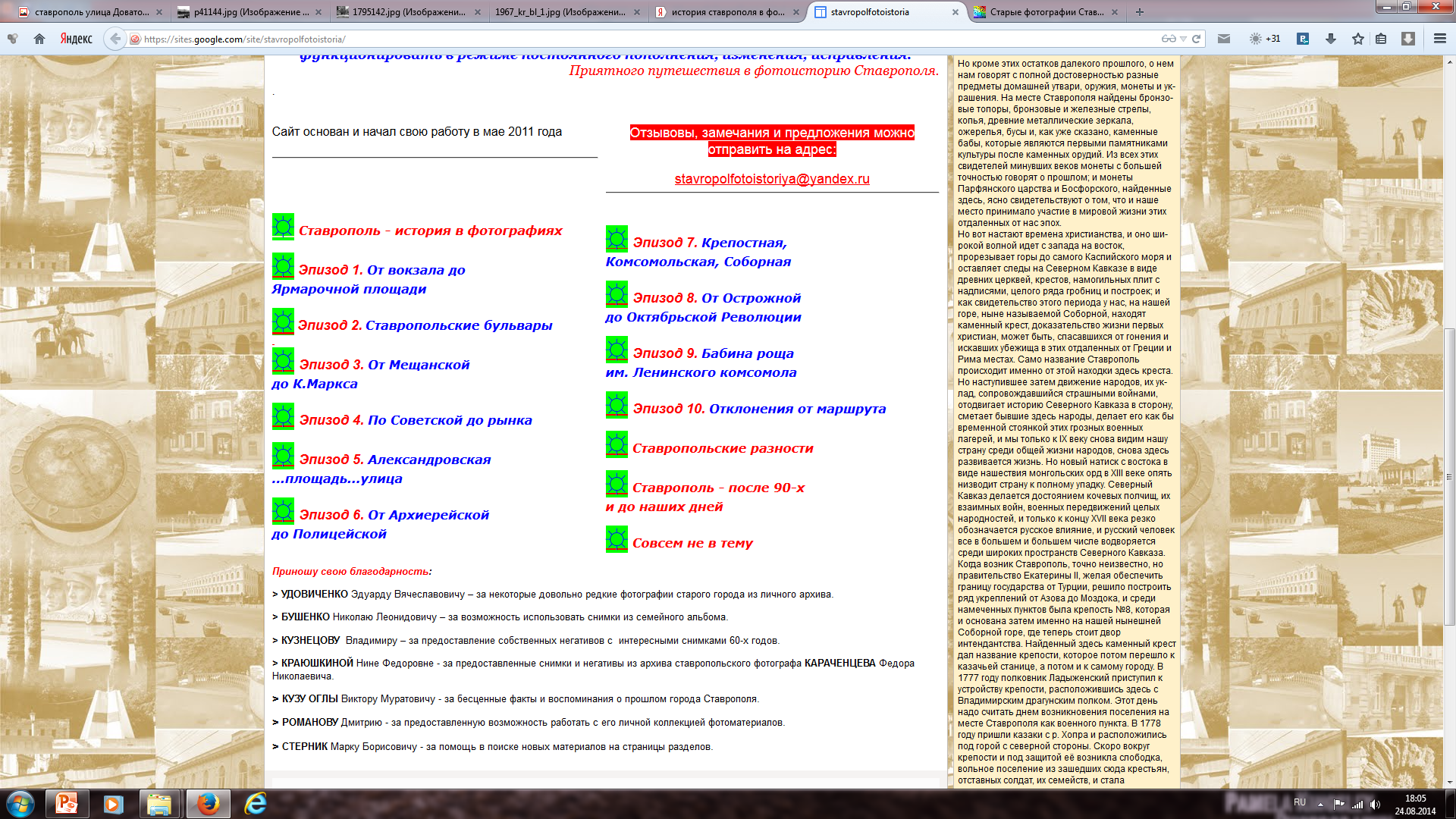 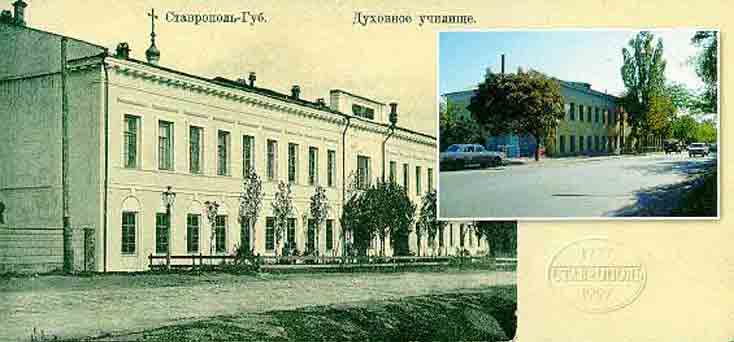 Духовное училище. Здание построено в 1845 году. Ныне средняя школа №4.